осуществление контроляза соответствием финансового положения лиц, имеющих право прямо или косвенно распоряжаться более 10% акций (долей), составляющих уставный капитал управляющих компаний и негосударственных пенсионных фондов

Департамент допуска и прекращения деятельности финансовых организаций
Апрель 2019 г.
Основания проведения оценки
2
Нормативные документы
Ежегодная оценка финансового положения лиц, имеющих право прямо или косвенно распоряжаться более 10% акций (долей), составляющих уставный капитал
управляющей компании инвестиционных фондов, паевых инвестиционных фондов и негосударственных пенсионных фондов (УК)
негосударственного пенсионного фонда (НПФ)
статья 4.1 Федерального закона № 75-ФЗ
статья 38.1 Федерального закона № 156-ФЗ
порядок проведения оценки для УК и НПФ:
глава 10 Положения Банка России № 626-П
3
Основания проведения оценки
В отношении кого проводится оценка?
Управляющая компания / Фонд
БАНК “Подъем” (ПАО)
10%
18%
ООО “Сатурн”
12%
60%
100%
Иванов А.А.
ООО “Юпитер”
ООО “Спутник-С”
100%
100%
ООО “ГЛК”
Акции в публичном обращении
ПАО “Спутник”
(контроль)
45%
100%
25%
Петров А.А.
30%
Требуется представление документов
Тимофеев А.А.
БАНК “Звезда” (ПАО)
Проводится оценка финансового положения
Ежегодно представляемые документы
1
Состав 
Требования 
Сроки представления
Исключения
Ежегодно представляемые документы
5
Какие документы должны быть представлены?
юридические лица
физические лица
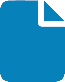 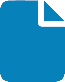 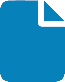 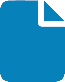 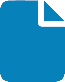 Расшифровки к годовой бухгалтерской (финансовой отчетности)

Дебиторская задолженность (> 5% активов, банкроты)
Кредиторская задолженность (> 5% долгосрочных и краткосрочных обязательств)
Финансовые вложения
Основные средства(> 500 тыс. руб.)
Копия аудиторского заключения


В случае если годовая бухгалтерская (финансовая) отчетность подлежит обязательному аудиту
Иные документы




В случае невозможности представления (своевременного представления) документов
Документы




Копия паспорта
Документ, подтверждающий отсутствие в отношении ФЛ производства по делу о банкротстве или факта признания его банкротом
Копия годовой бухгалтерской (финансовой) отчетности

За последний завершенный финансовый год
Соответствует требованиям, установленным статьями 13 и 21ФЗ “О бухгалтерском учете”
Ежегодно представляемые документы
6
важно
!!!
Копия годовой бухгалтерской (финансовой) отчетности

должна содержать отметку налогового органа о ее принятии с указанием даты представления

ИЛИ

копия квитанции об отправке заказного письма с описью вложения 
     - при направлении отчетности по почте

копия квитанции о приеме отчетности
копия протокола входного контроля отчетности
копия подтверждения отправки (подтверждения специализированного оператора связи)- при передаче в электронном виде
Предоставляемые документы и сведения:

должны быть достоверными и полными;

подписаны уполномоченным лицом и лицом, занимающим должность (осуществляющим обязанности) главного бухгалтера (в случае наличия должности главного бухгалтера);

полномочия руководителя (лица, исполняющего обязанности руководителя), главного бухгалтера (лица, осуществляющего обязанности главного бухгалтера) должны быть подтверждены копией соответствующего документа, представляемого в составе документов для оценки финансового положения.
Ежегодно представляемые документы
7
Требования к документам нерезидентов
подробно: пункты 2.9 и 2.10 Положения № 626-П
Ежегодно представляемые документы
8
Сроки представления документов
Ежегодно представляемые документы
9
Отдельные случаи (для юридических лиц)
Вместо документов –ссылка на раскрытую информацию / оценка проводится 
ЮЛ, которое обязано раскрывать годовую отчетность и аудиторское заключение

представляется только расшифровка финансовых вложений в акции (доли) финансовых организаций и ссылка на раскрытую информацию
Вместо документов – сообщение о кредитном рейтинге / оценка проводится 
ЮЛ, имеющее кредитный рейтинг

подробно: абзац 8 пункта 10.3 Положения № 626-П
Документы не предоставляются / оценка проводится
кредитные организации
некредитные финансовые организации,  контроль и надзор за деятельностью которых осуществляется Банком России
Документы не предоставляются / оценка не проводится
органы государственной власти
государственные корпорации
аналогичные органы власти иностранногогосударства
оплата акций (долей) за счет бюджетных средств

подробно: абзацы 2-3 пункта 10.5 Положения № 626-П
Оценка финансового положения
2
Проведение оценки финансового положения
Оценка чистых активов (ЧА) юридического лица
Оценка кредитных организаций (КО) и некредитных финансовых организаций (НФО)
Оценка финансового положения
11
Проведение оценки финансового положения
юридические лица
Анализ бухгалтерской (финансовой) отчетности для определения факта осуществления уставной (экономической) деятельности в соответствии с кодом ОКВЭД или иной заявленной в едином государственном реестре юридических лиц деятельности, горизонтальная оценка показателей отчетности

Анализ бухгалтерского баланса в целях определения его ликвидности и оценки уровня текущей платежеспособности 

Оценка вероятности банкротства с использованием модели Альтмана 

Проверка наличия в аудиторском заключении допущения о несоблюдении непрерывности деятельности и отрицательного мнения о достоверности отчетности

Проверка наличия информации, свидетельствующей об ухудшении финансового положения, по открытым источникам
физические лица
Отсутствие физического лица в Едином федеральном реестре сведений о банкротстве (https://bankrot.fedresurs.ru/)
Оценка финансового положения юридических лиц
12
Оценка чистых активов (ЧА) юридического лица
Акционер (участник)
Оценка величины чистых активов (ЧА)
Контролер
Величина ЧА превышает сумму финансовых вложений в акции (доли) финансовых организаций

Соблюдение требований, установленных статьей 30 ФЗ “Об обществах с ограниченной ответственностью” и статьей 35 ФЗ “Об акционерных обществах” (порядок расчета и размер ЧА по отношению к уставному капиталу)

Отсутствие обязанности по уменьшению уставного капитала до размера, не превышающего стоимости ЧА, или обязанности по ликвидации
Величина ЧА превышает сумму финансовых вложений акционера (участника) в акции (доли) финансовых организаций
Оценка финансового положения юридических лиц
13
Оценка финансового положения КО и НФО
КО
Требования
НФО
подпункты 8.1.2 и 8.1.3 пункта 8.1 Положения № 626-П
подпункт 8.2.2 пункта 8.1Положения № 626-П
в том числе:

осуществление банковской деятельности не менее 3 лет
выполнение нормативов достаточности капитала
1 или 2 классификационная группа
отсутствие просроченных обязательств перед Банком России
отсутствие запретов, ограничений и примененных мер со стороны Банка
отсутствие неуплаченных недовзносов в обязательные резервы
отсутствие задолженности по налогам
в том числе:

осуществление деятельности НФО не менее 3 лет
соблюдение требований к достаточности собственных средств
отсутствие просроченных обязательств перед Банком России
отсутствие задолженности по налогам
Спасибо за внимание
Пункт приема корреспонденции: 
Москва, Сандуновский пер., д. 3, стр. 1, телефон +7 495 621-09-61
Почтовый адрес: 107016, Москва, ул. Неглинная, д. 12
Контактный центр: 8 800 250-40-72, +7 495 771-91-00
Факс: +7 495 621-64-65, +7 495 621-62-88
Сайт: www.cbr.ru
Электронная почта: cbr@cbr.ru
Департамент допуска и прекращения деятельности финансовых организаций